Starter
Use your prior knowledge of sketching quadratics using a table of values to complete the transformations investigation.
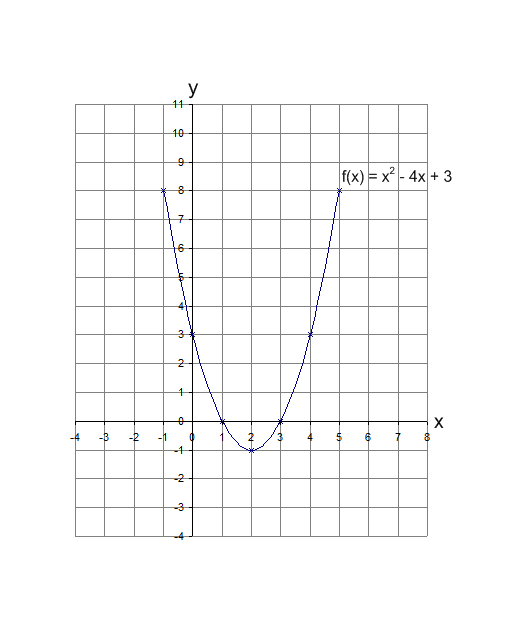 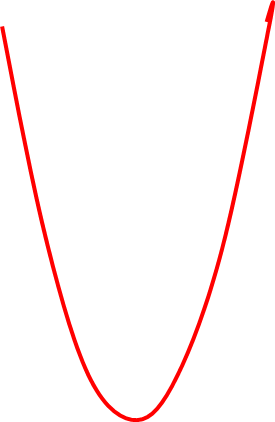 2 units higher
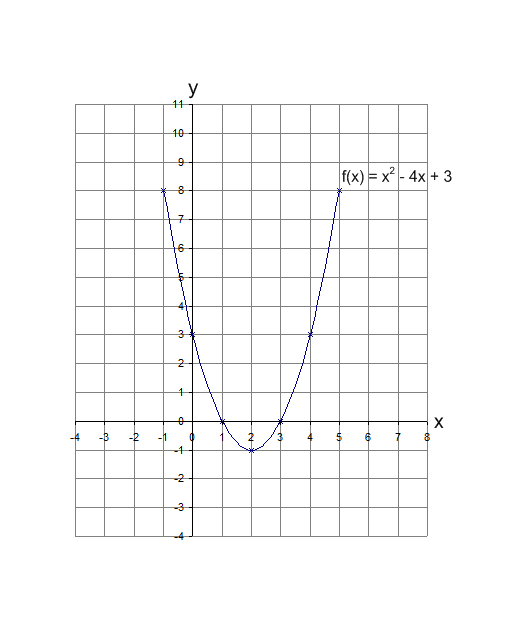 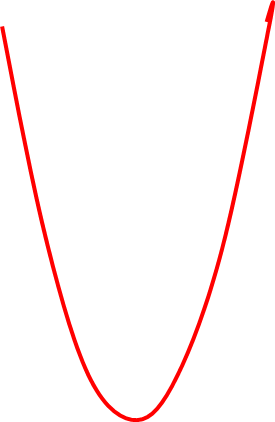 2 units left
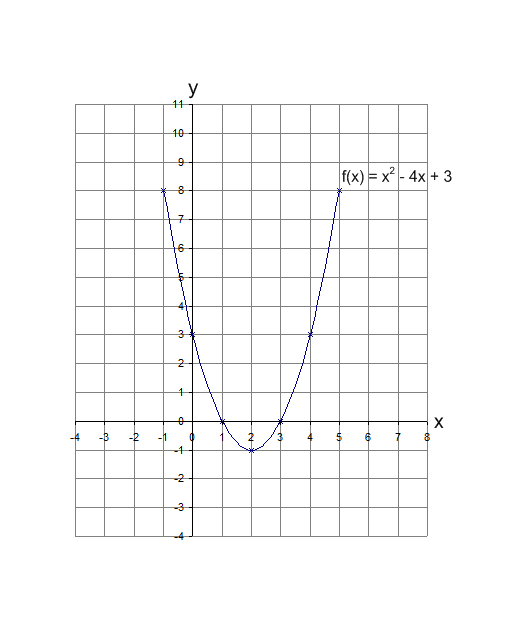 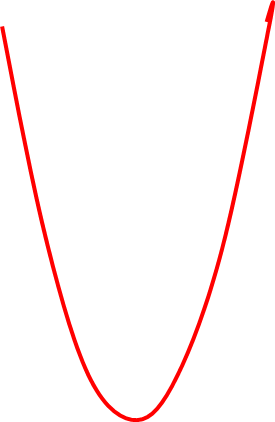 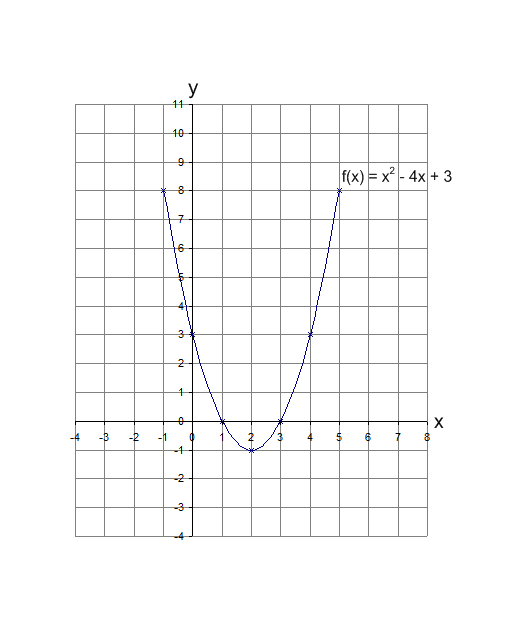 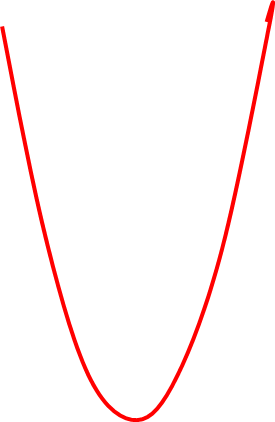 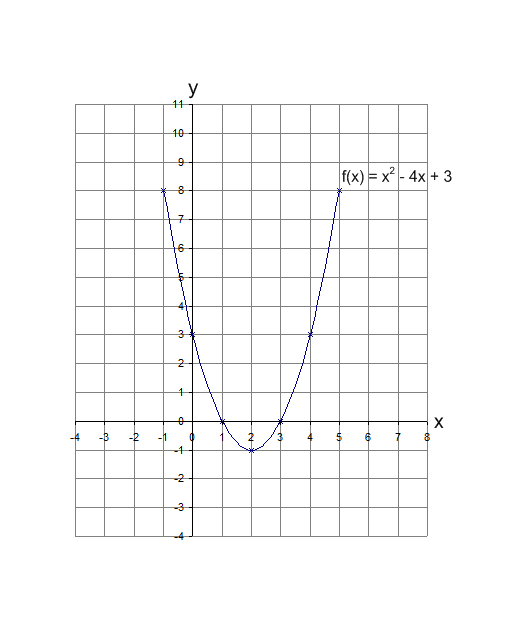 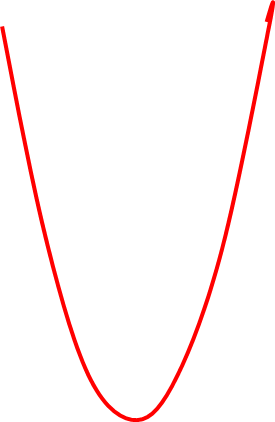 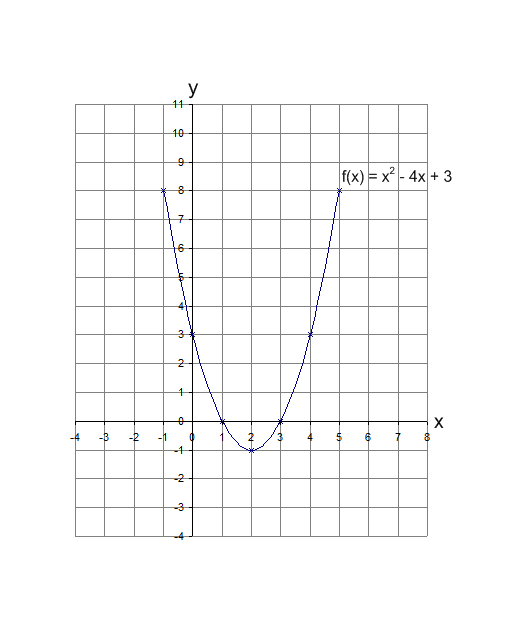 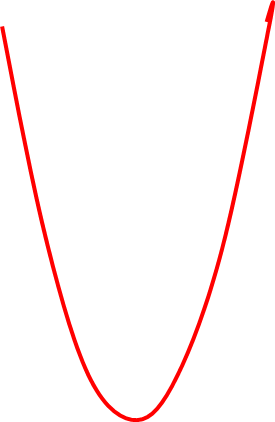 Answers
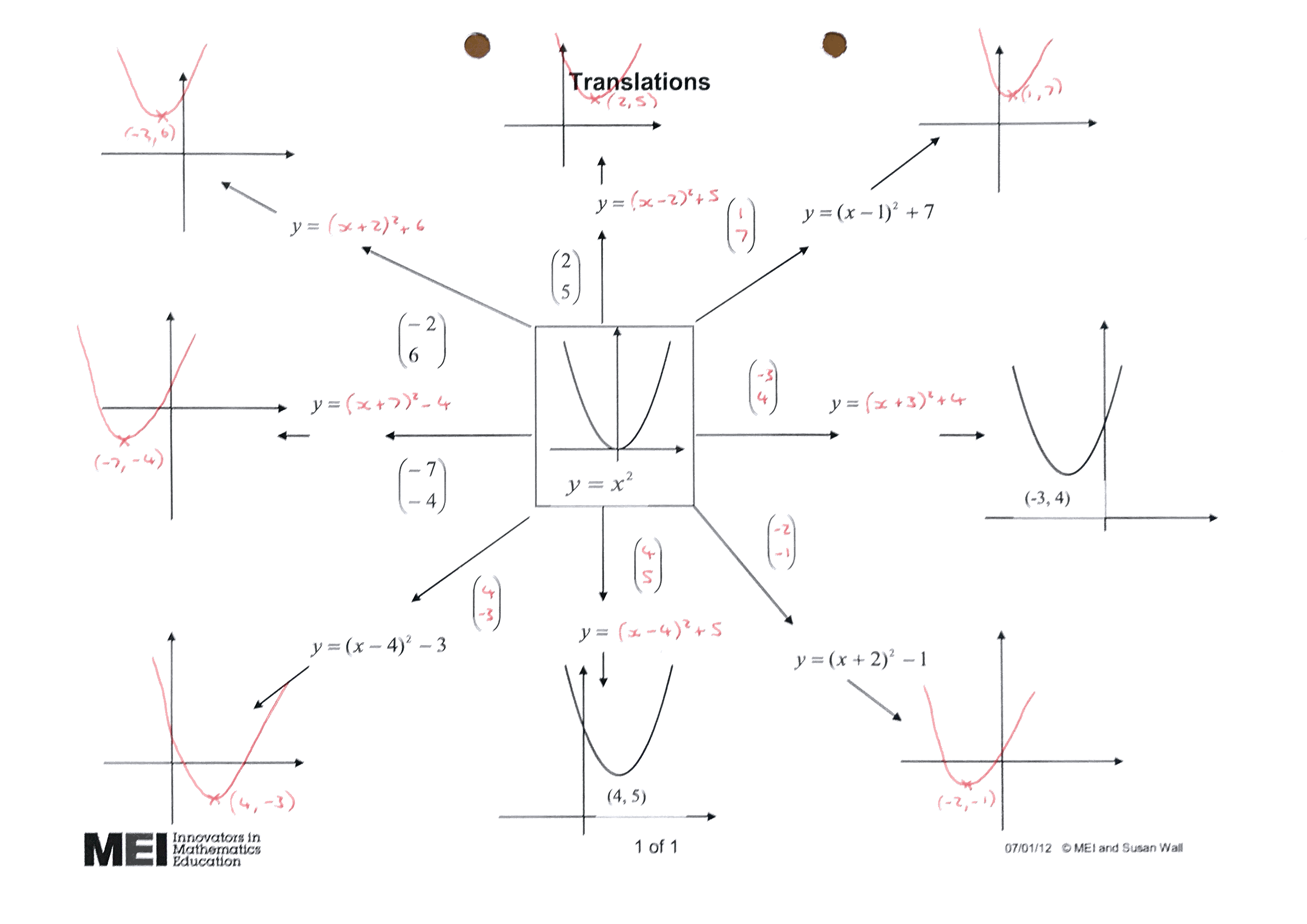 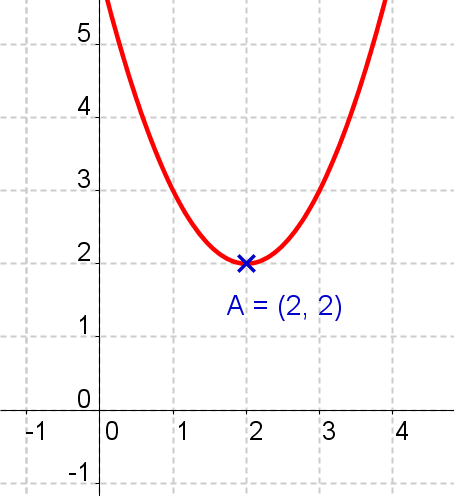 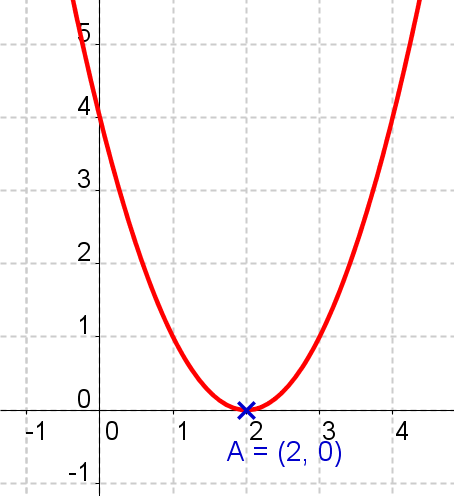 B
A
D
C
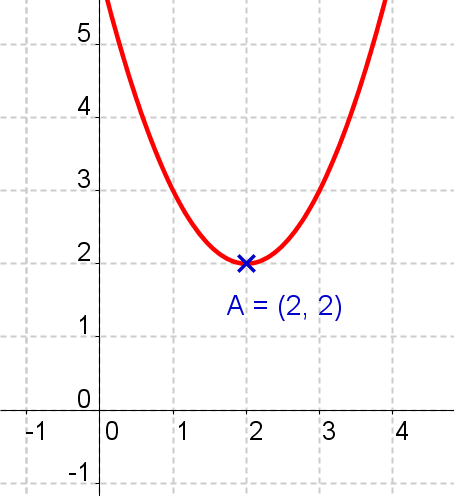 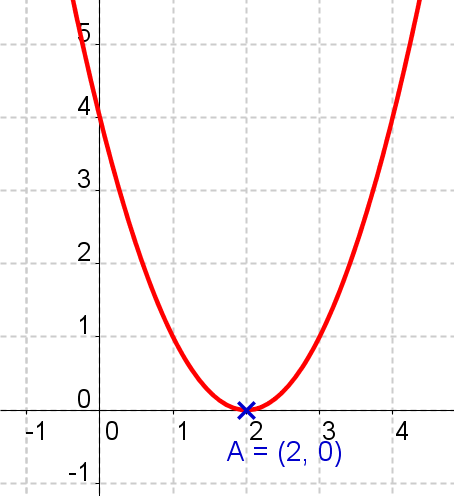 B
A
D
C
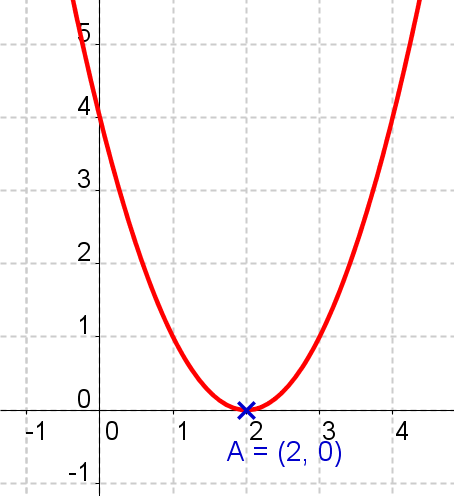 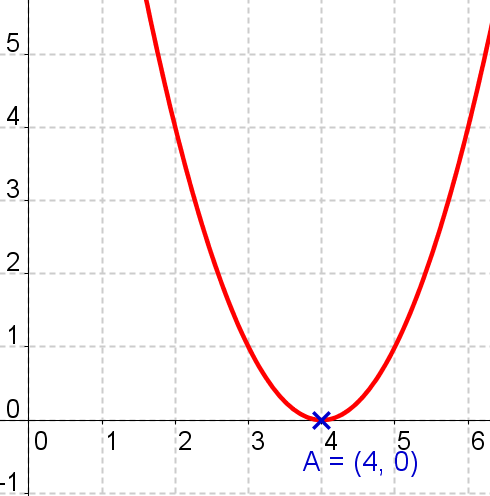 B
A
D
C
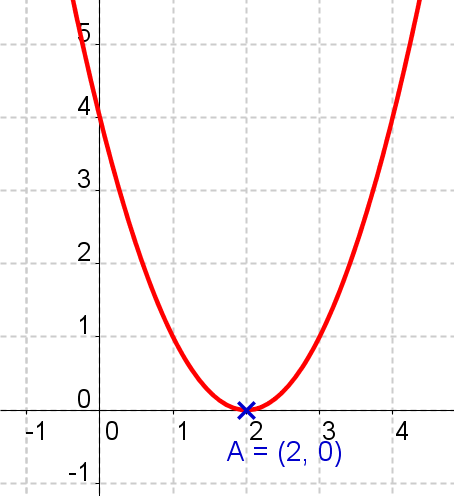 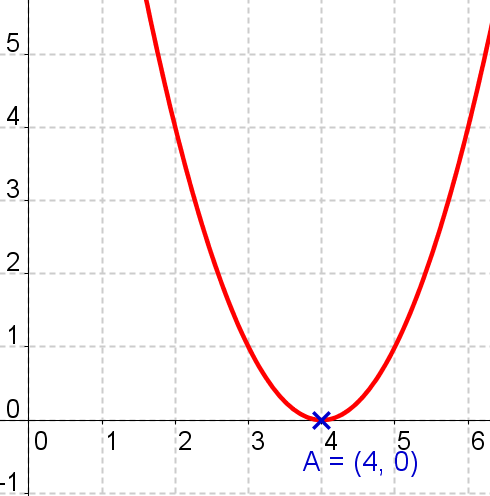 B
A
D
C
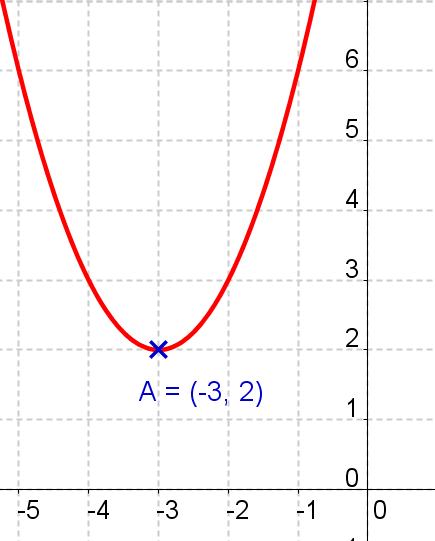 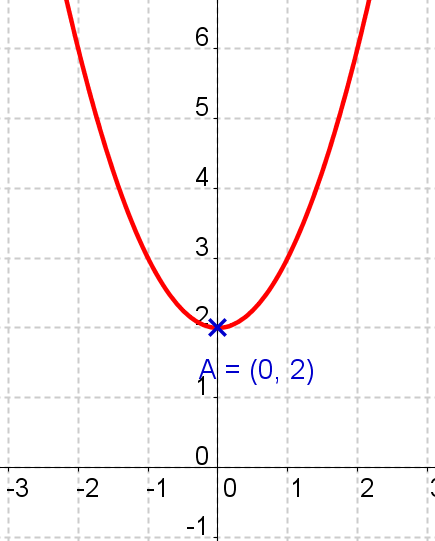 B
A
D
C
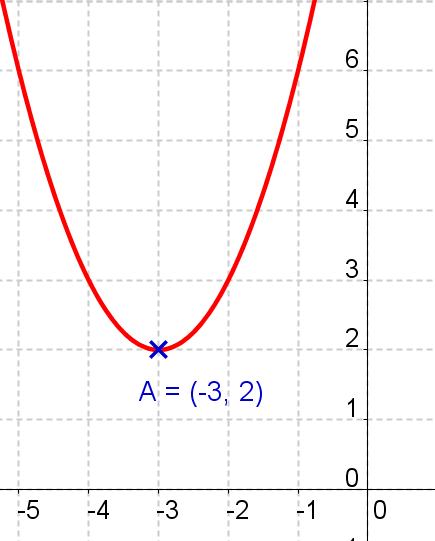 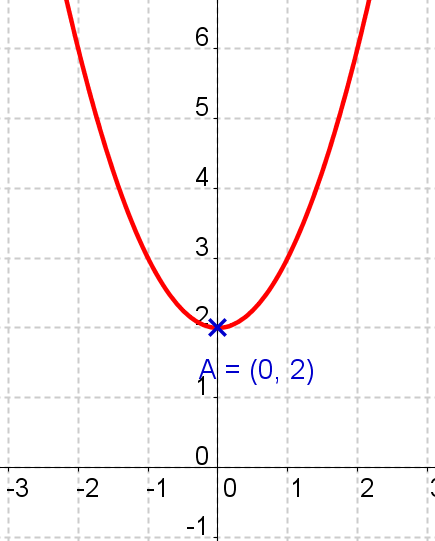 B
A
D
C
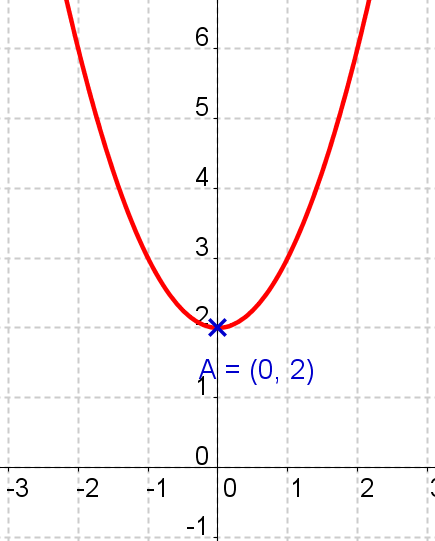 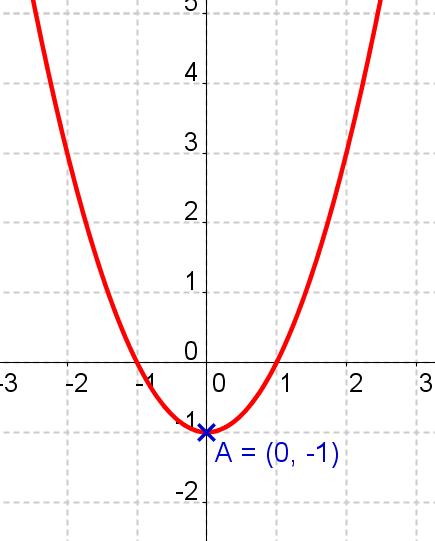 B
A
D
C
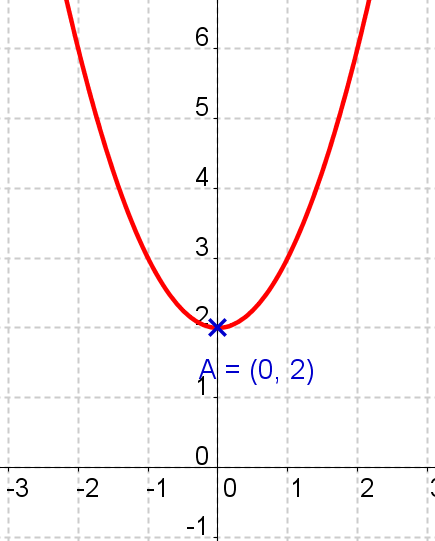 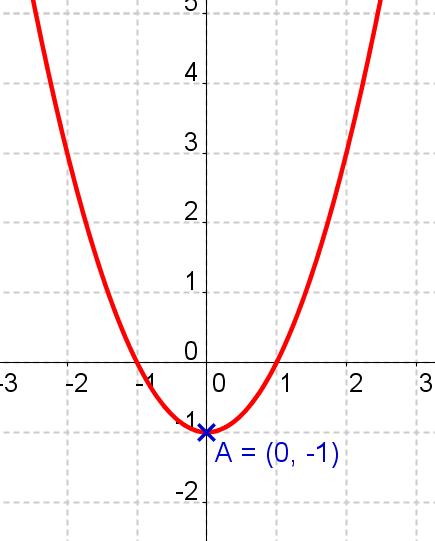 B
A
D
C
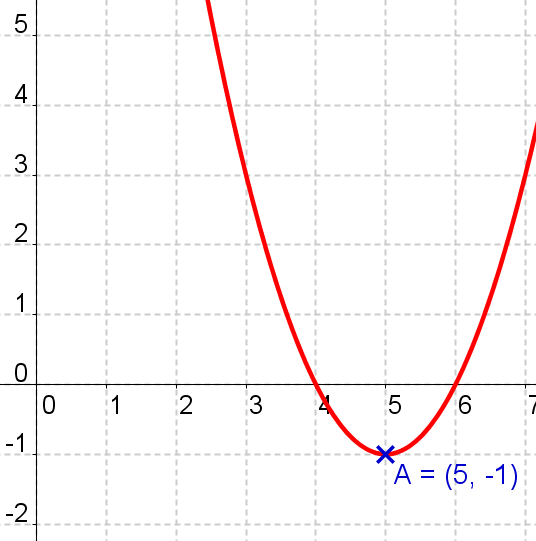 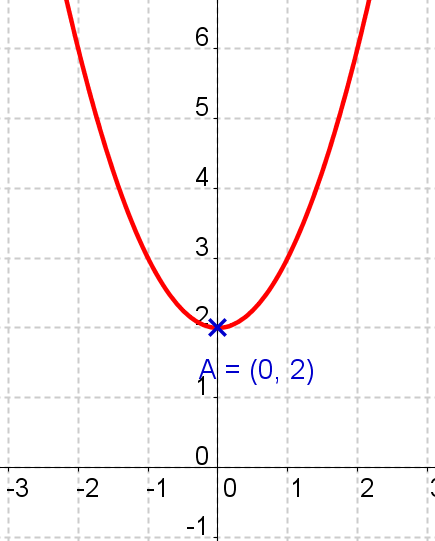 B
A
D
C
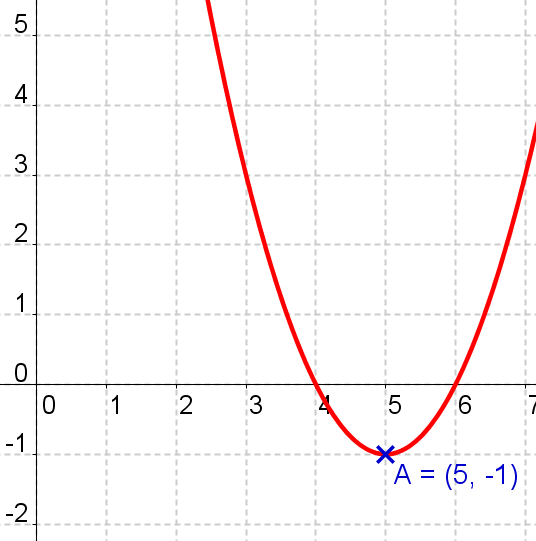 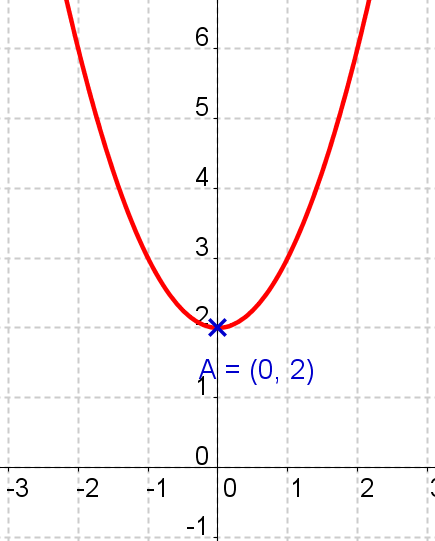 B
A
D
C
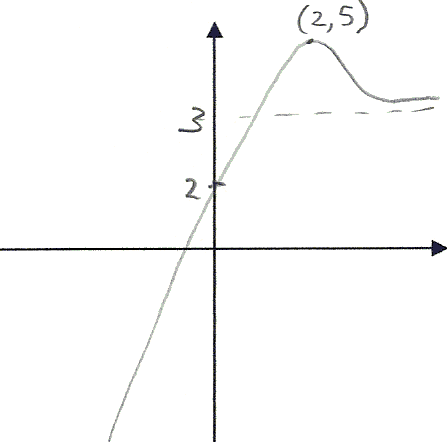 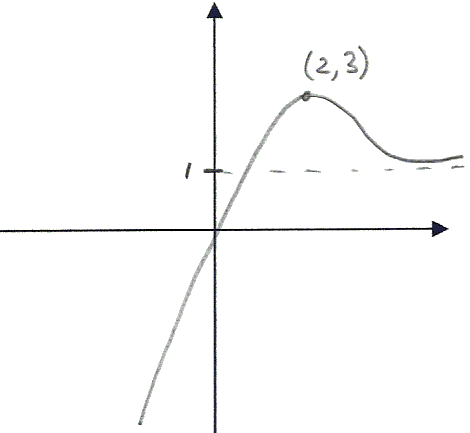 B
A
D
C
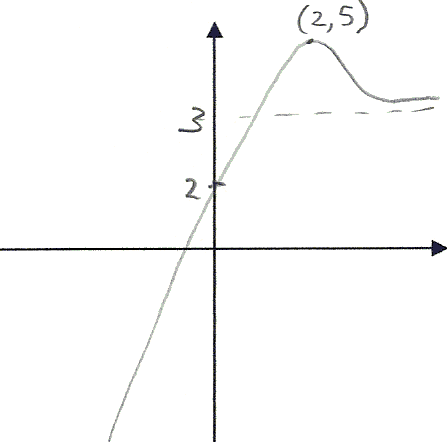 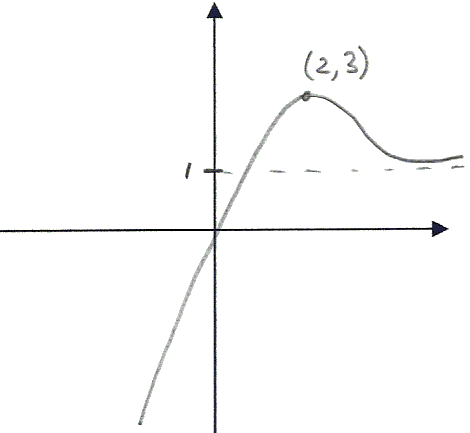 B
A
D
C
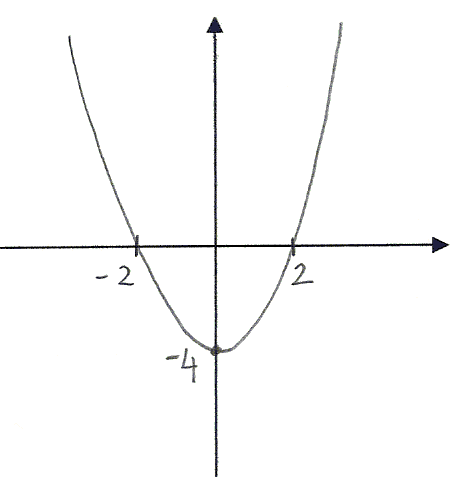 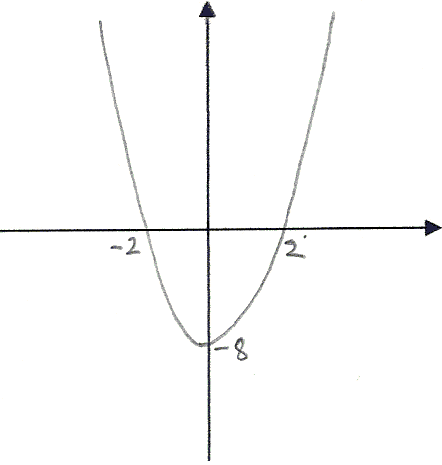 B
A
D
C
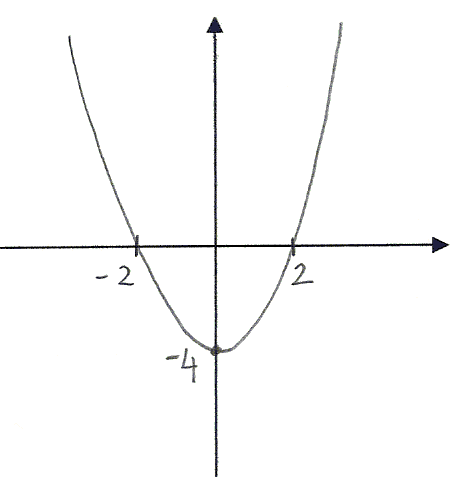 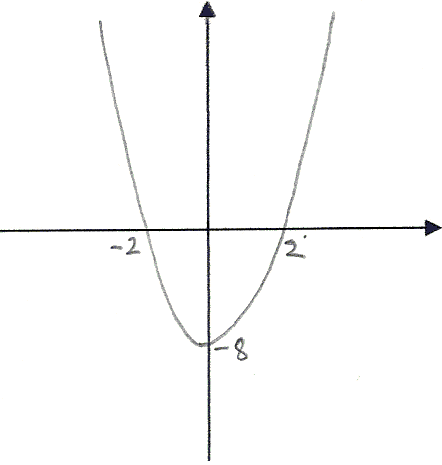 B
A
D
C
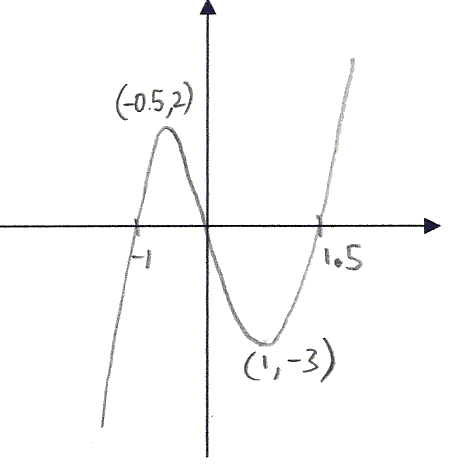 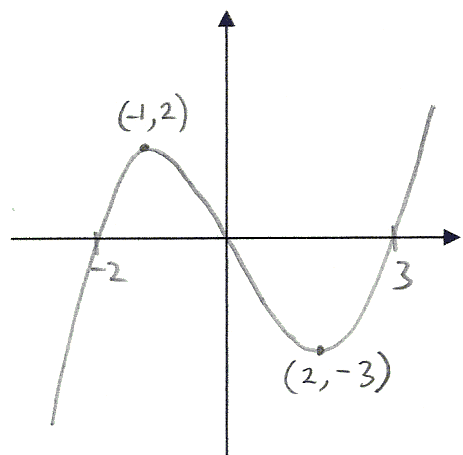 B
A
D
C
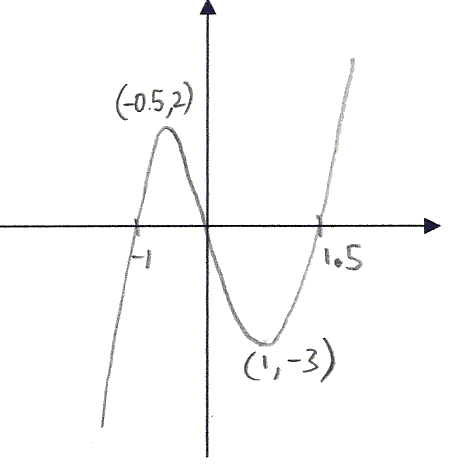 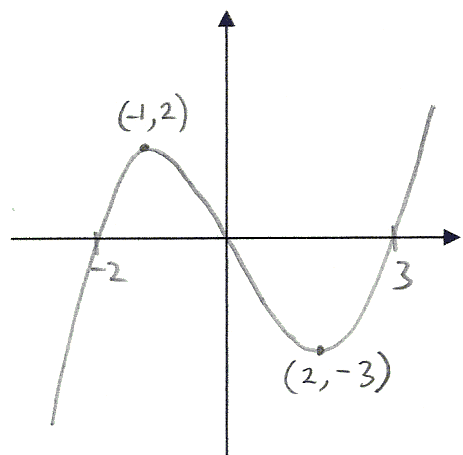 B
A
D
C
Group Activity

Sort the equations to represent the correct transformations.

Use graphing software (eg. Geogebra, Desmos, Autograph…) to help you if you are unsure.
Answers
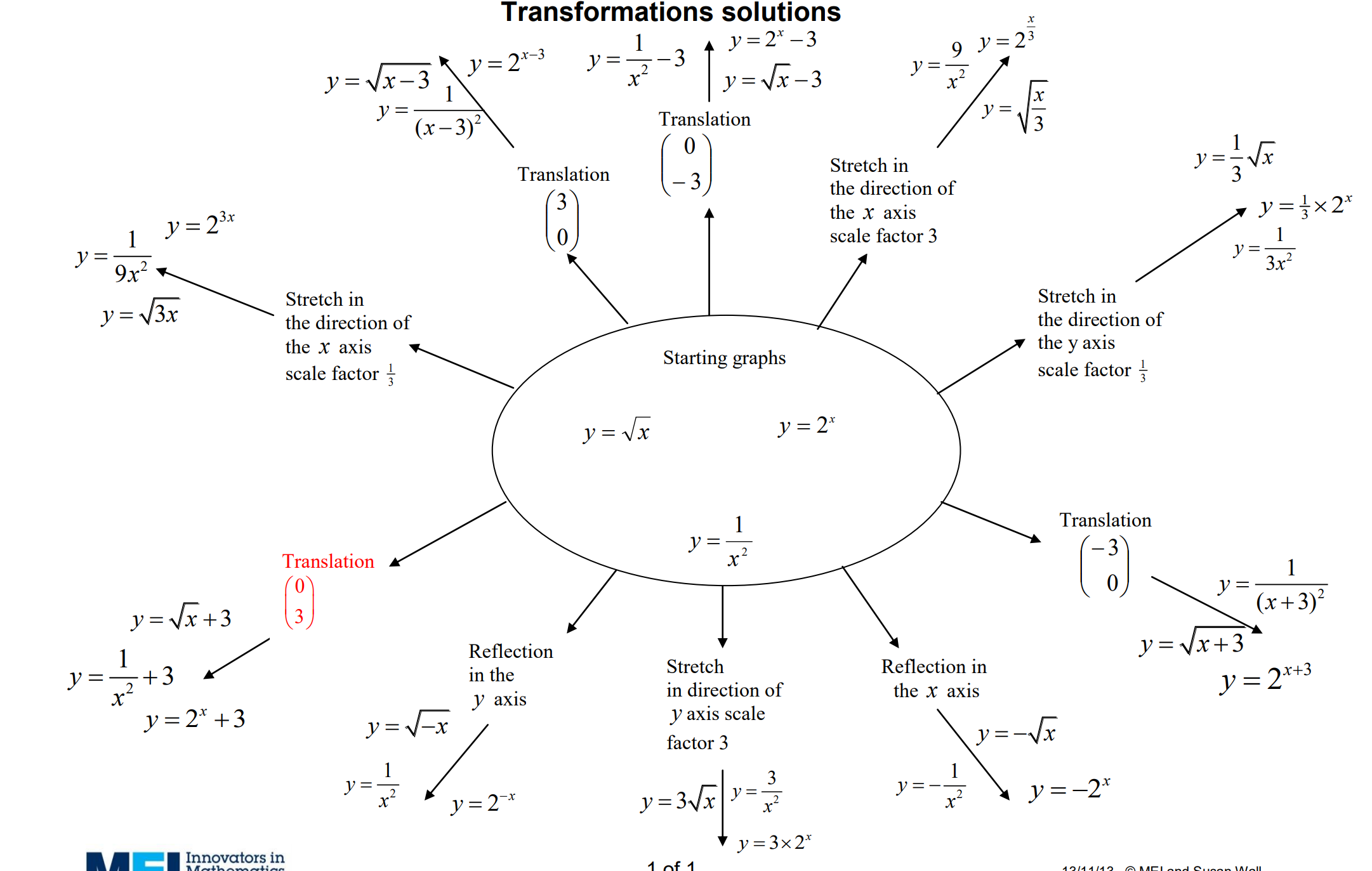